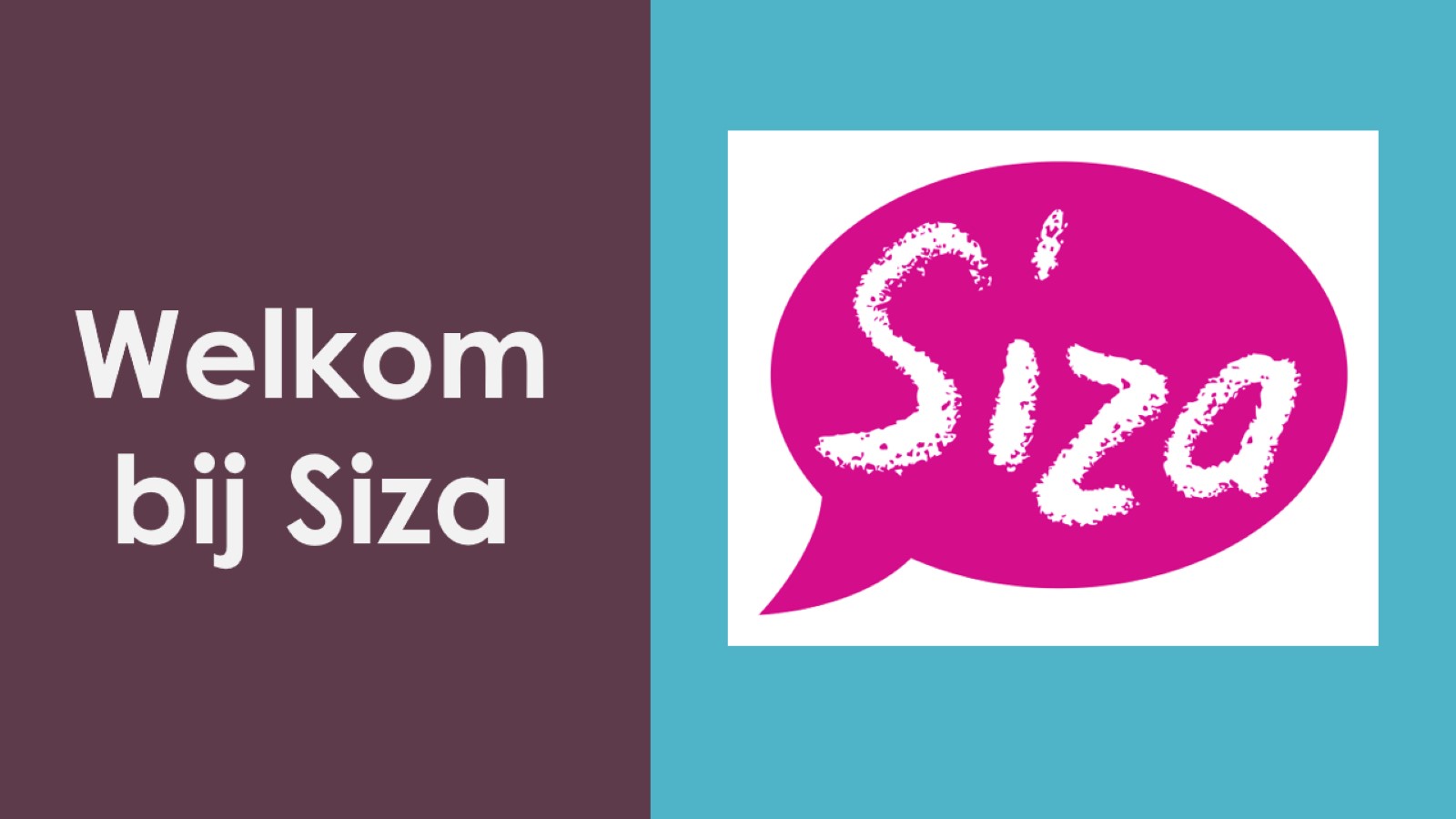 Welkom bij Siza
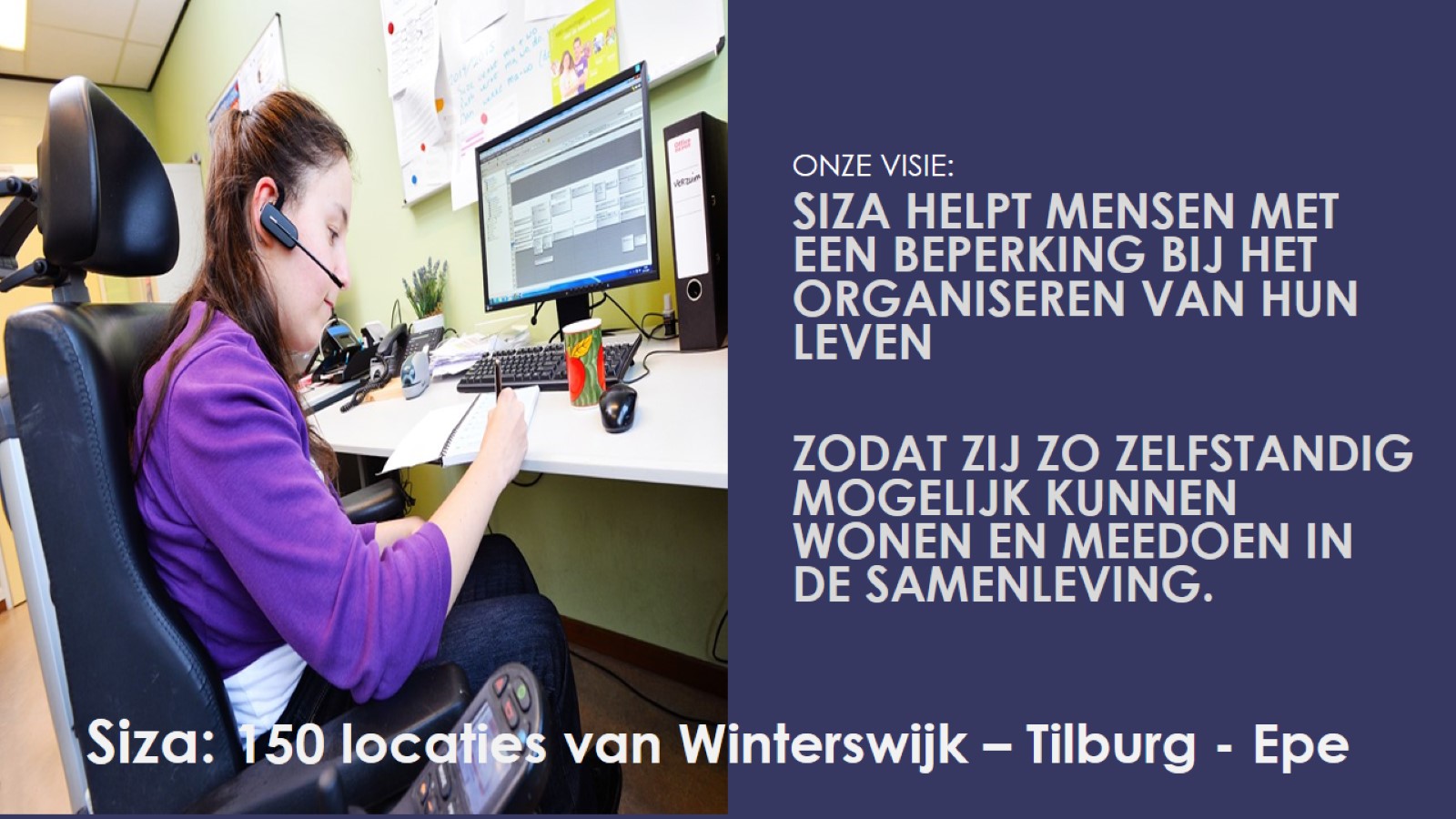 Siza: 150 locaties van Winterswijk – Tilburg - Epe
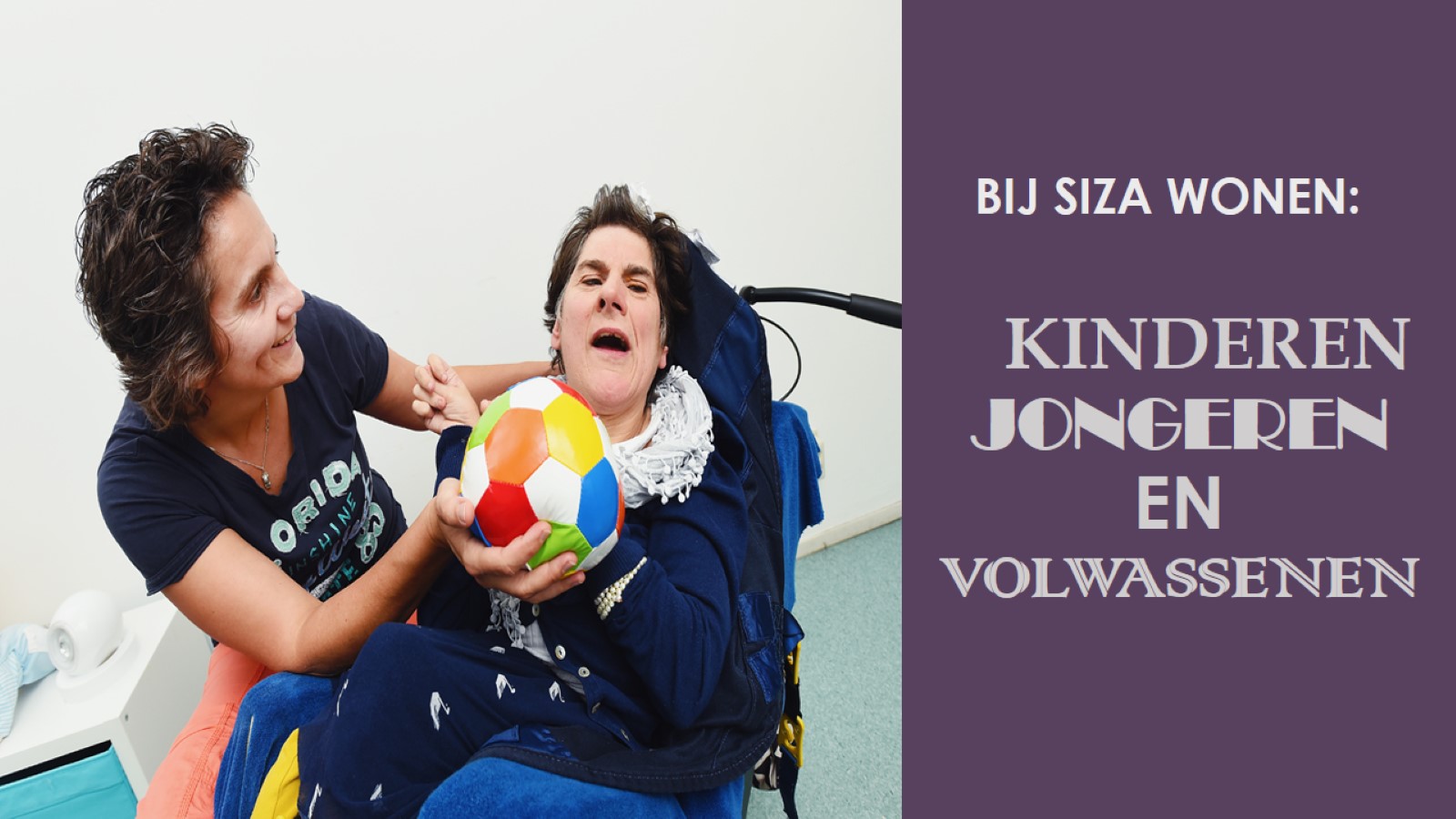 BIJ SIZA WONEN:
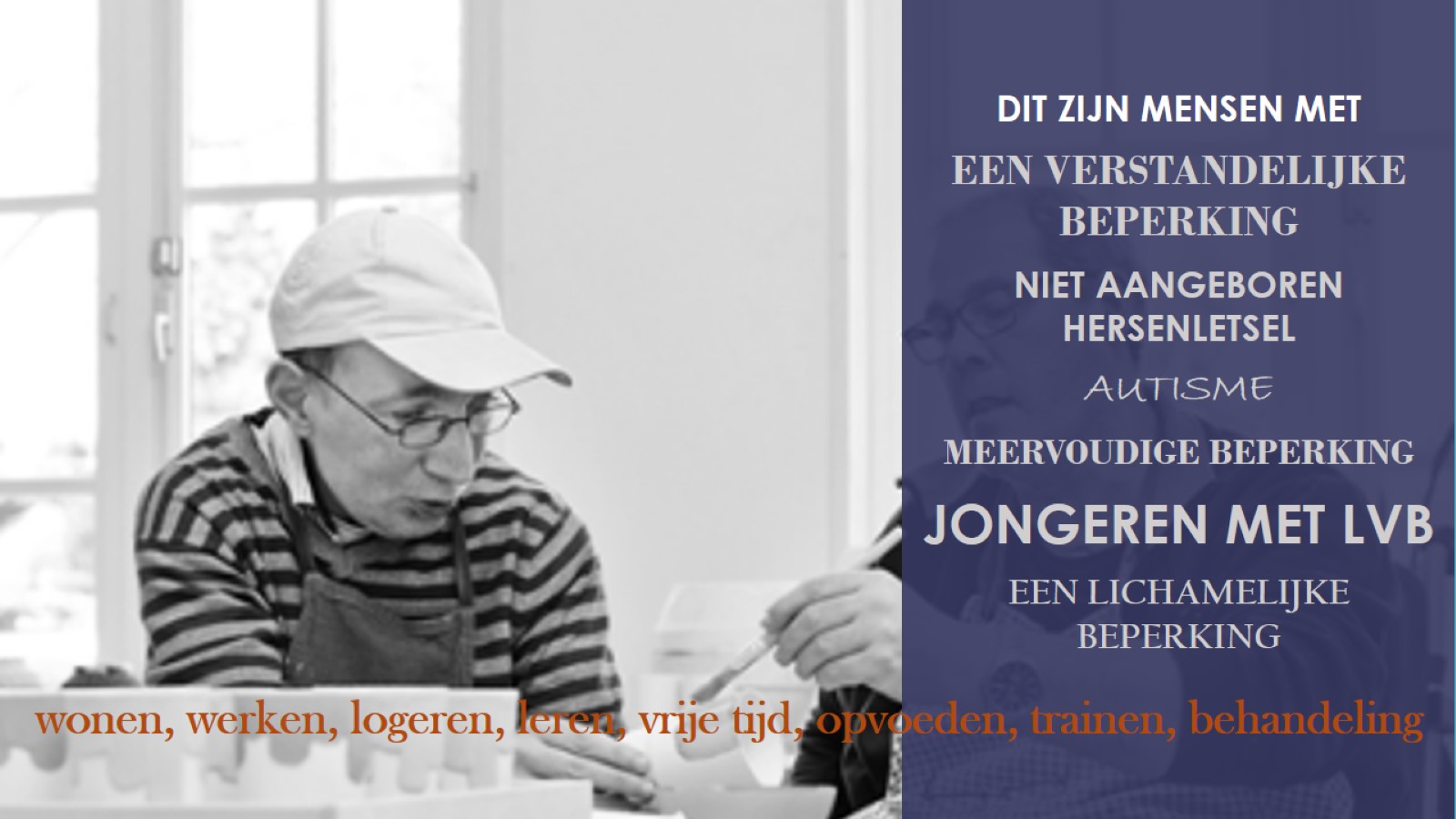 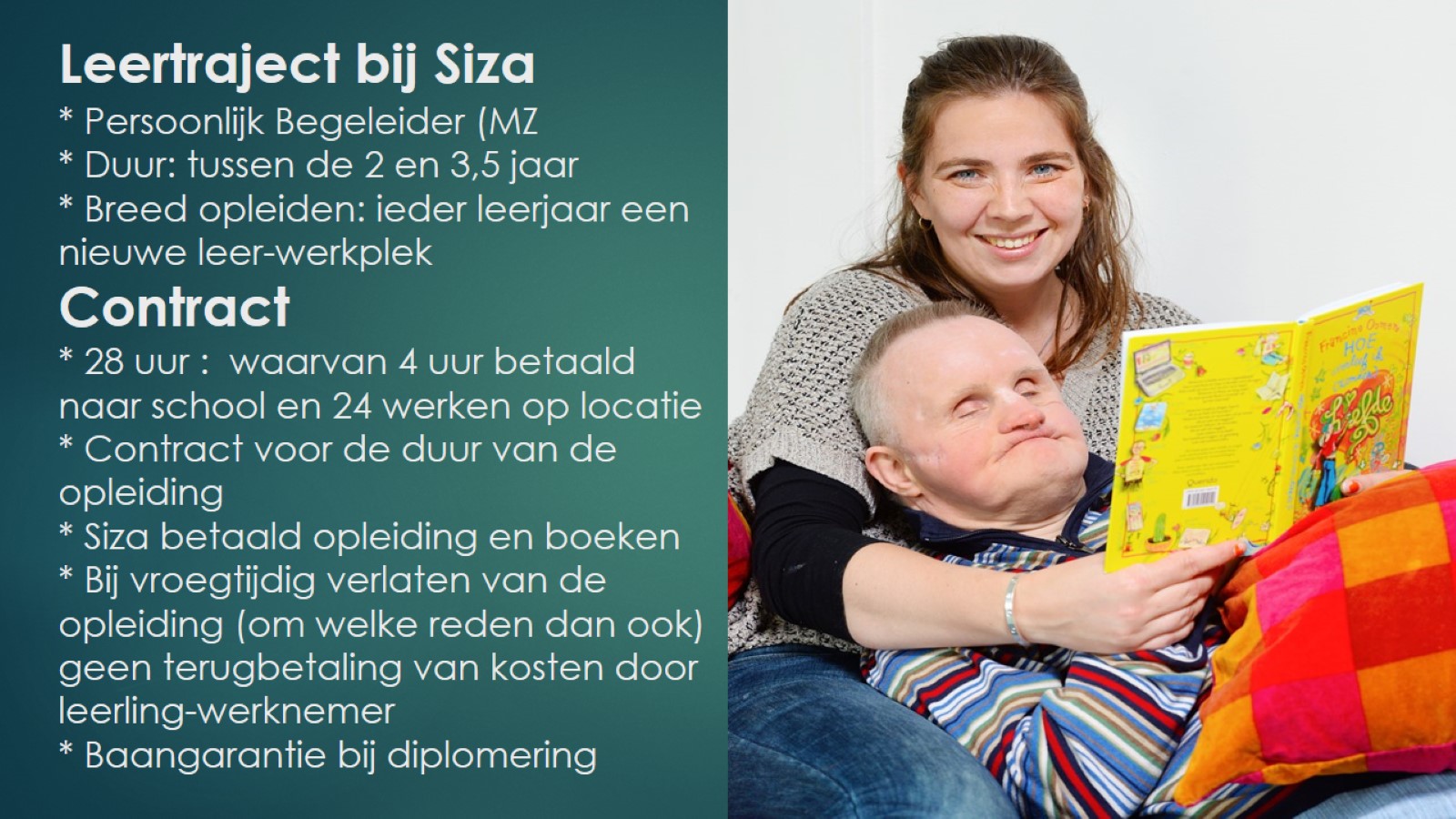 Leertraject bij Siza* Persoonlijk Begeleider (MZ* Duur: tussen de 2 en 3,5 jaar* Breed opleiden: ieder leerjaar een nieuwe leer-werkplekContract* 28 uur :  waarvan 4 uur betaald     naar school en 24 werken op locatie* Contract voor de duur van de opleiding* Siza betaald opleiding en boeken* Bij vroegtijdig verlaten van de opleiding (om welke reden dan ook) geen terugbetaling van kosten door leerling-werknemer* Baangarantie bij diplomering
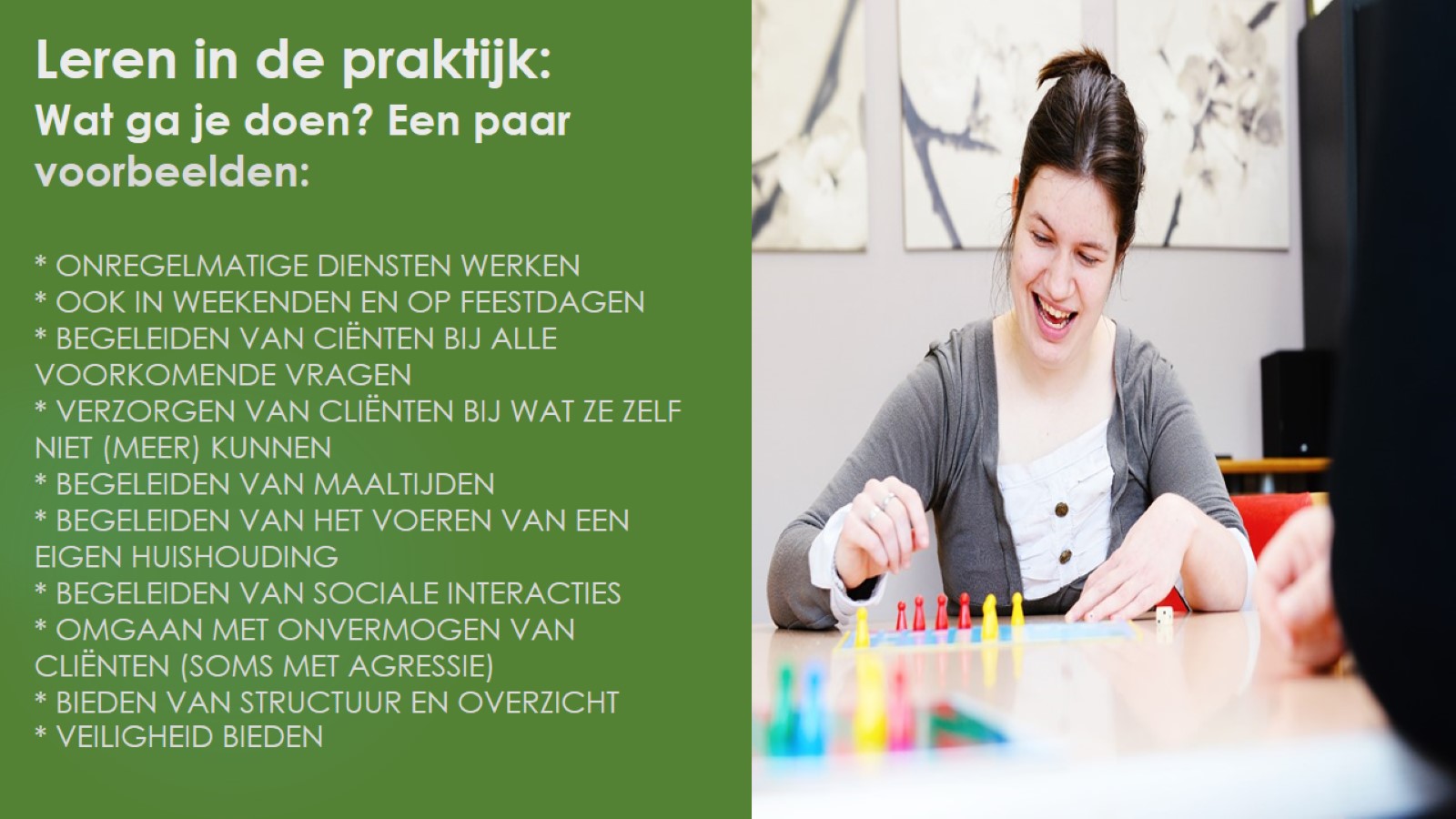 Leren in de praktijk: Wat ga je doen? Een paar voorbeelden:* ONREGELMATIGE DIENSTEN WERKEN* OOK IN WEEKENDEN EN OP FEESTDAGEN* BEGELEIDEN VAN CIËNTEN BIJ ALLE VOORKOMENDE VRAGEN* VERZORGEN VAN CLIËNTEN BIJ WAT ZE ZELF NIET (MEER) KUNNEN* BEGELEIDEN VAN MAALTIJDEN* BEGELEIDEN VAN HET VOEREN VAN EEN EIGEN HUISHOUDING* BEGELEIDEN VAN SOCIALE INTERACTIES* OMGAAN MET ONVERMOGEN VAN CLIËNTEN (SOMS MET AGRESSIE)* BIEDEN VAN STRUCTUUR EN OVERZICHT* VEILIGHEID BIEDEN
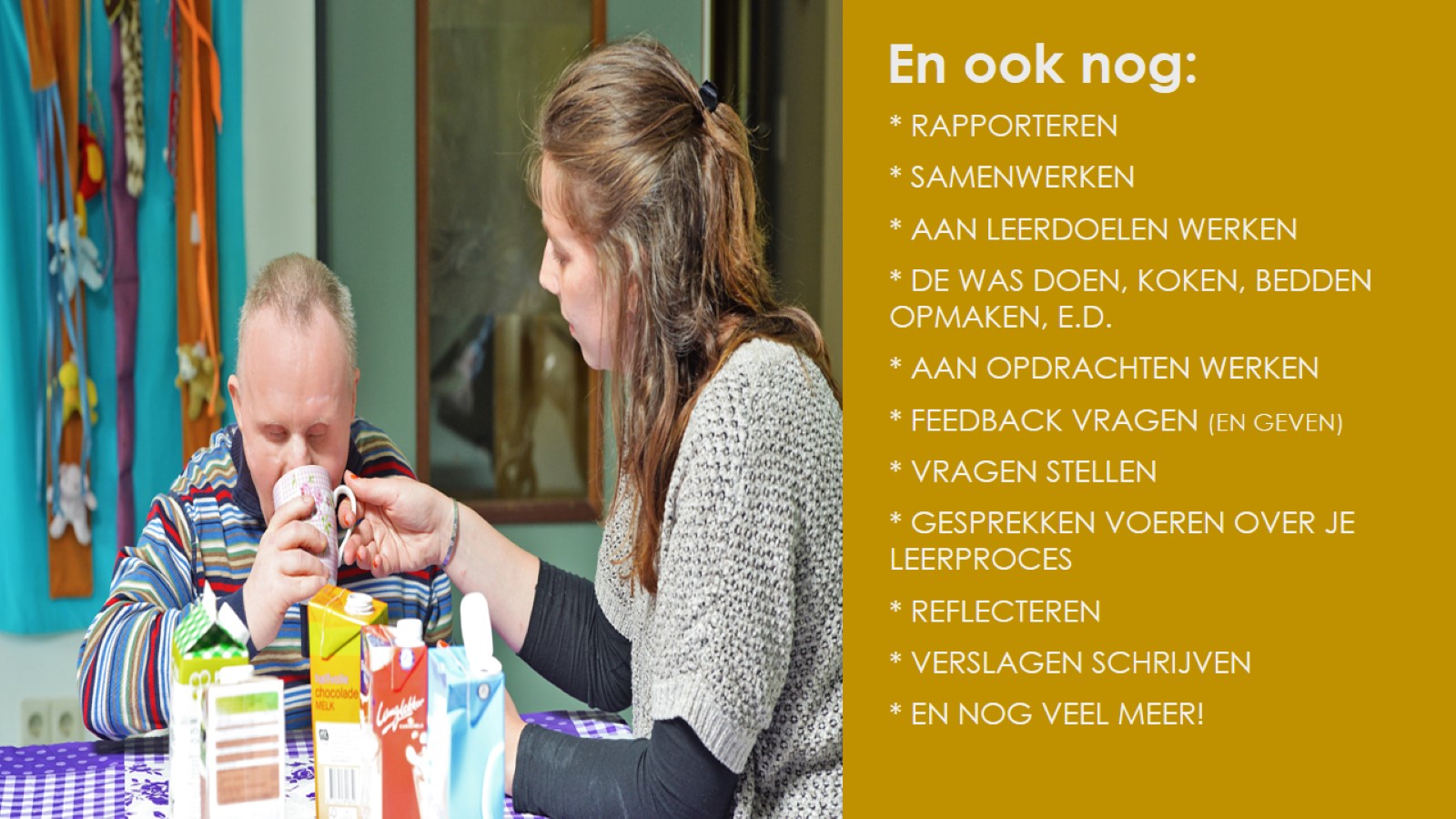 En ook nog:
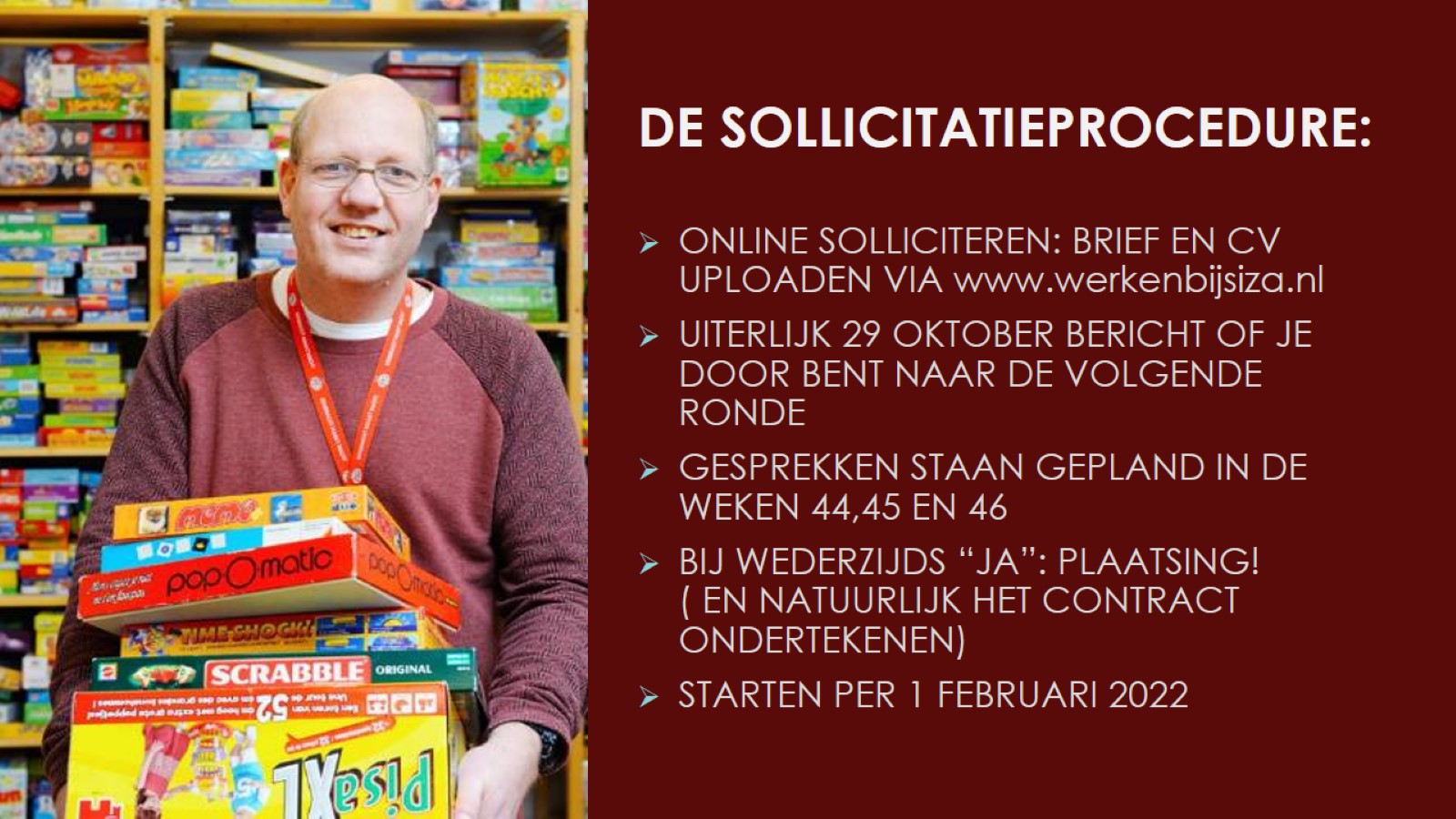 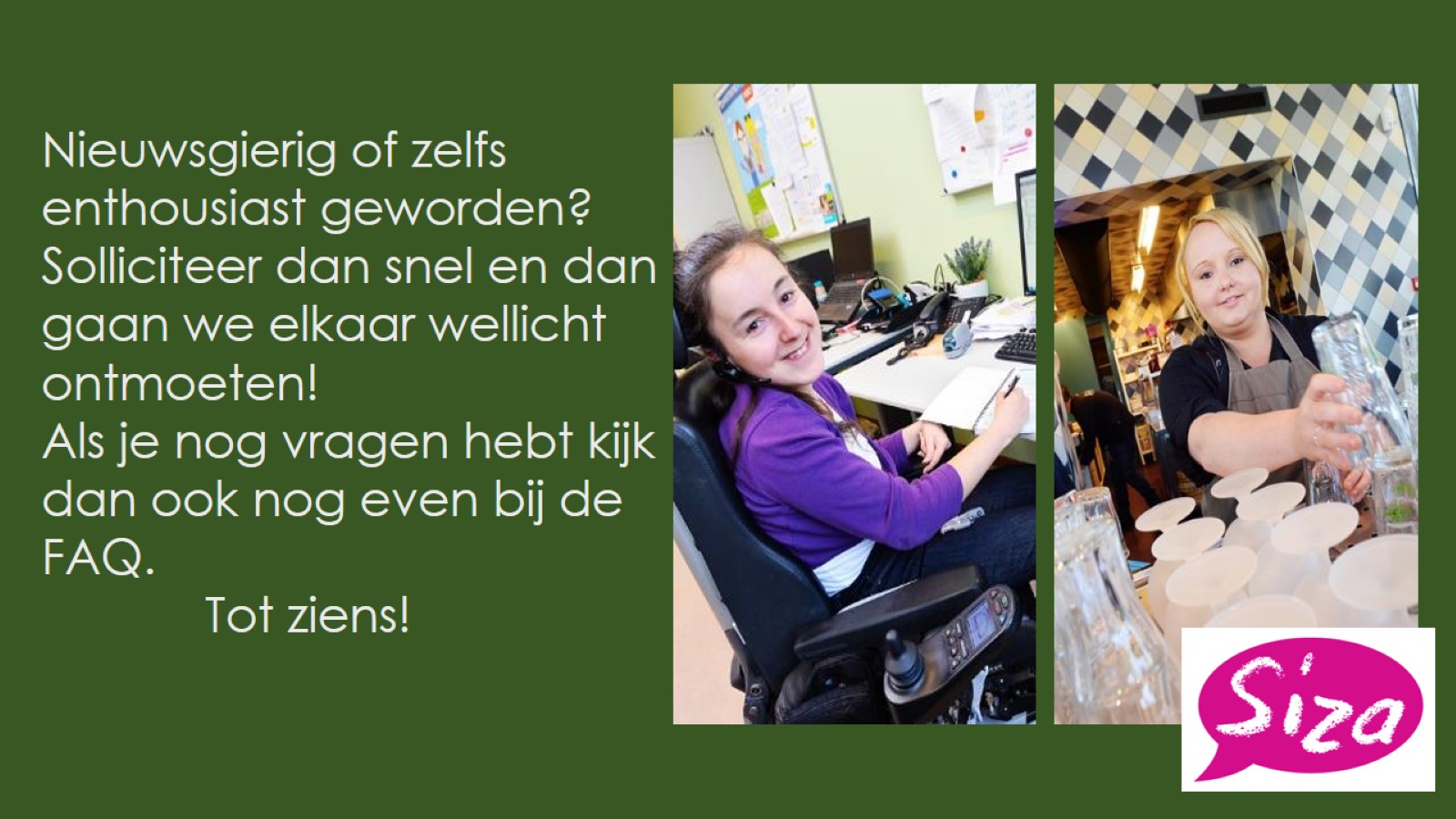 Nieuwsgierig of zelfs enthousiast geworden?Solliciteer dan snel en dan gaan we elkaar wellicht ontmoeten!Als je nog vragen hebt kijk dan ook nog even bij de FAQ.			Tot ziens!